аппарат, аккуратный, аллея, класс, аппетит.
Словарь:
Удвоенные согласные в корне слова
Парные согласные в корне слова
Ученик допустил в диктанте  три  _______ .
В аквариуме живут золотые _________ .
Сторож живет в _________ .
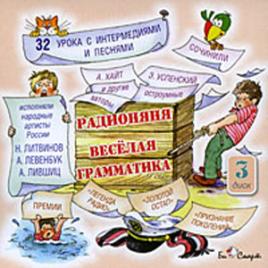 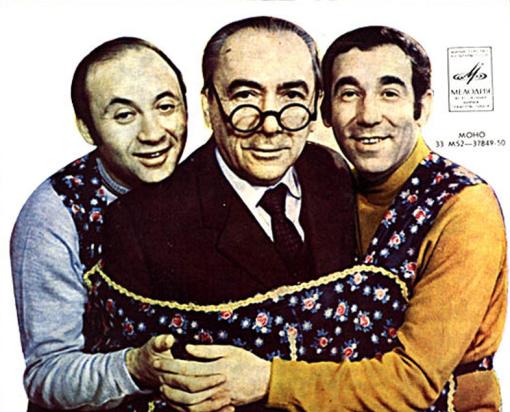 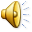 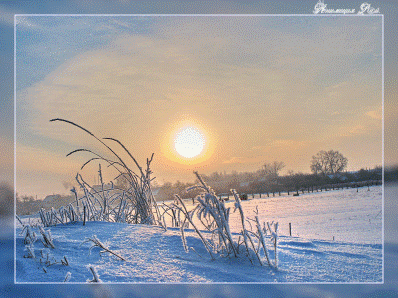 солнце
[с о н ц э]
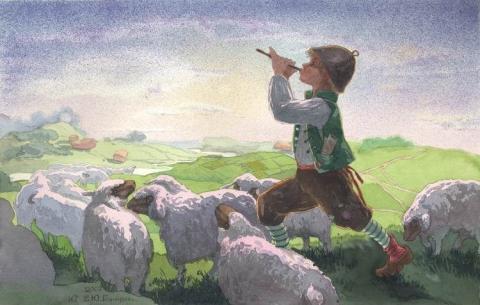 Участок земли с  травянистой растительностью, которое используется для выпаса травоядных животных.
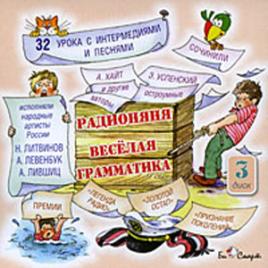 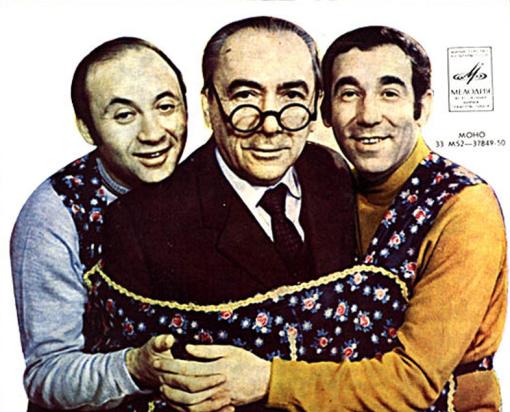 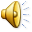 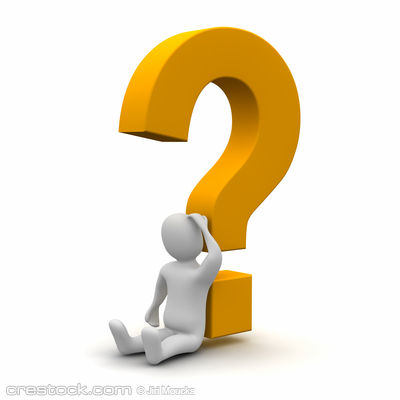 Как правильно писать слова с непроизносимой согласной в корне слова?
Цель на урок:
научиться правильно писать слова с непроизносимой согласной в корне слова.
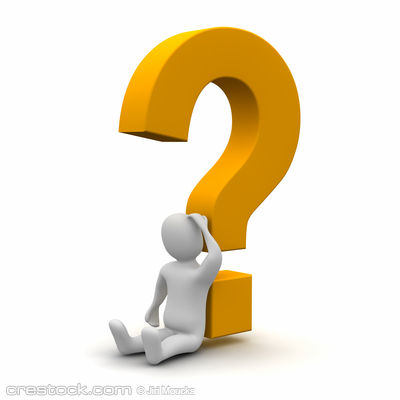 Как правильно писать слова с непроизносимой согласной в корне слова?
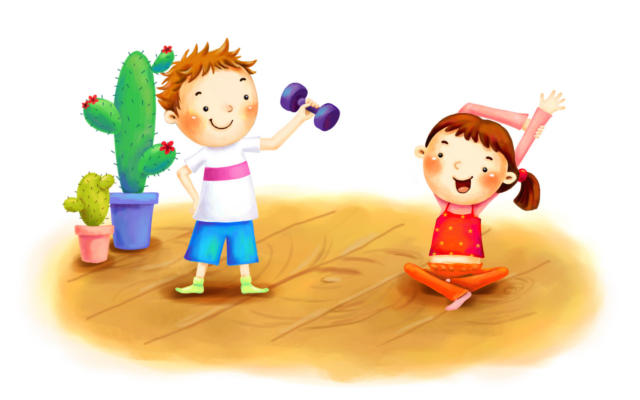 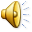 Мес . ный  - место, местечко – местный;
со . нце  - солнечный, солнышко – солнце;
сер . це  - сердечный, сердечко – сердце;
грус . ный – грусть, грустит - грустный;
звез . ный -  звезда, звездочка - звездный;
Капус . ный – капуста, капусточка - капустный ;
Па . . бище – пастух, пасти – пастбище.
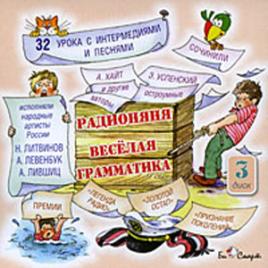 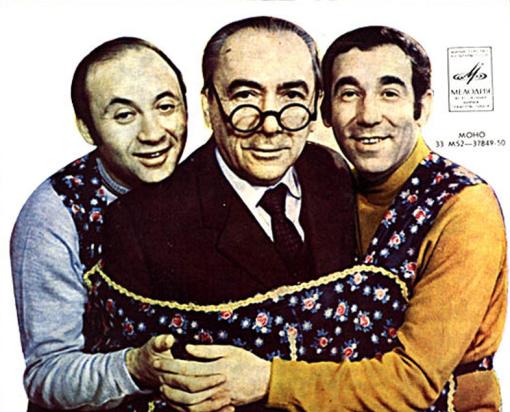 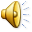 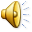 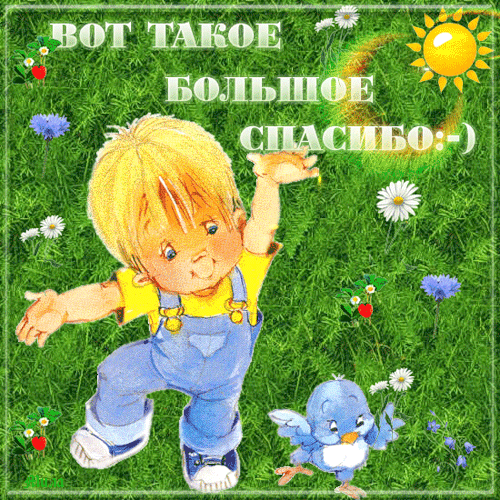